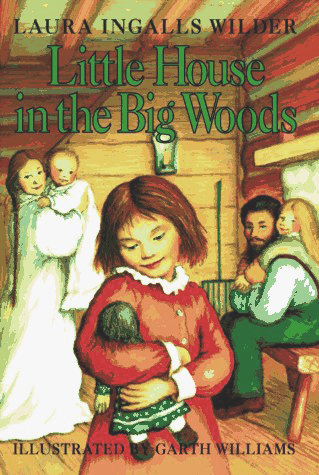 1st Grade Text Talk
Unit 5
I can use words I learn from a text.
[Speaker Notes: Goal- 
Students need to engage with the goal-  read it, repeat it, write it, etc.]
Tell your partner about a new word you learned last week.
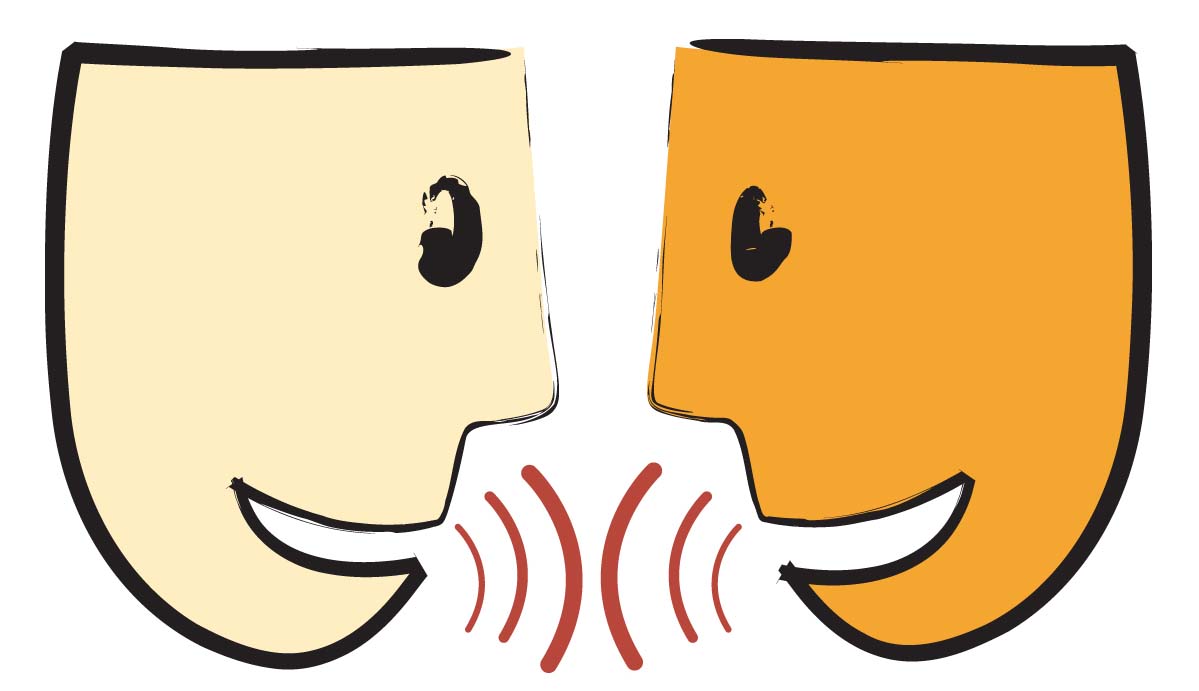 [Speaker Notes: Access Prior Knowledge- (APK)
Turn and Talk]
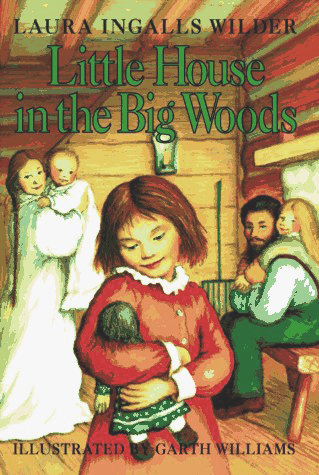 evenly
[Speaker Notes: Contextualize the word- Find it in the text
Say the word together]
evenly
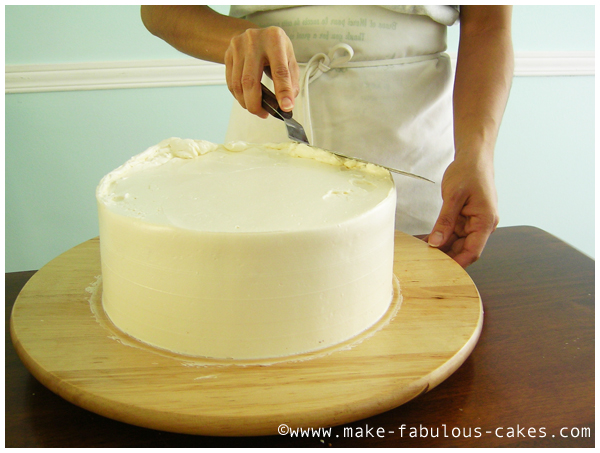 smoothly
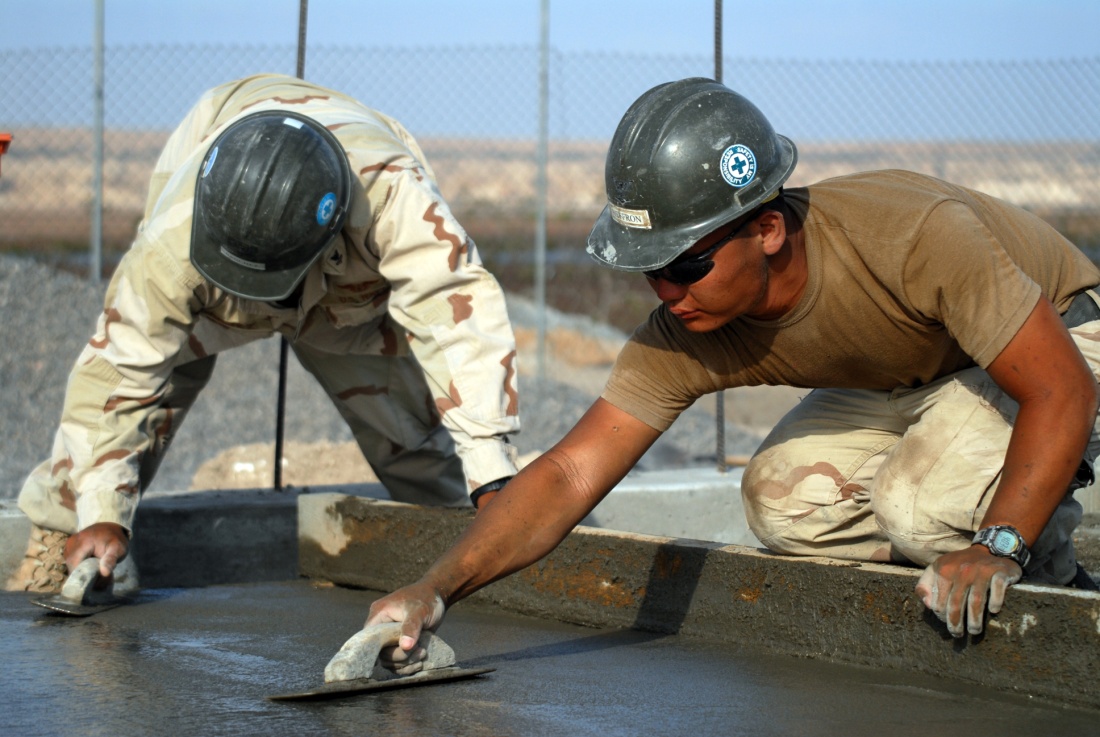 [Speaker Notes: Give student friendly definition
Use the word in other contexts]
Why would it be important to spread paint evenly?
Pretend like you are spreading peanut butter evenly on your sandwich.
[Speaker Notes: Engage the students with the word]
tramping
[Speaker Notes: Contextualize the word- Find it in the text
Say the word together]
tramping
Walking with heavy feet
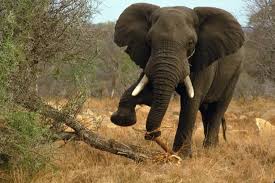 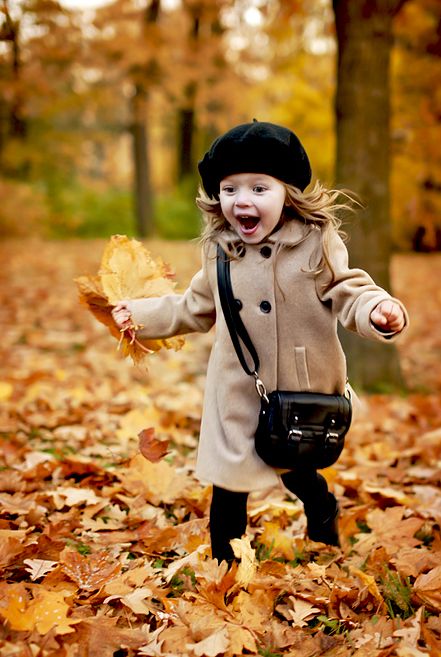 [Speaker Notes: Give student friendly definition
Use the word in other contexts]
Thumbs up if this is an example of tramping.  Thumbs down if not.
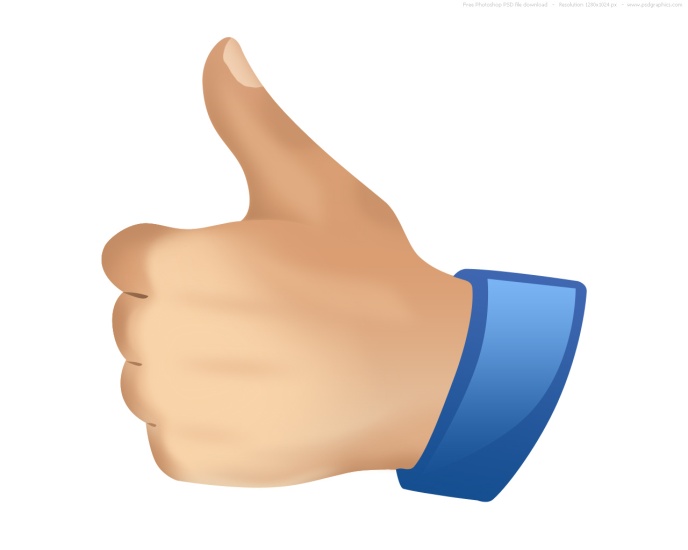 The little girl tiptoed down the hallway.
The children stomped through the mud puddles on their way to school.
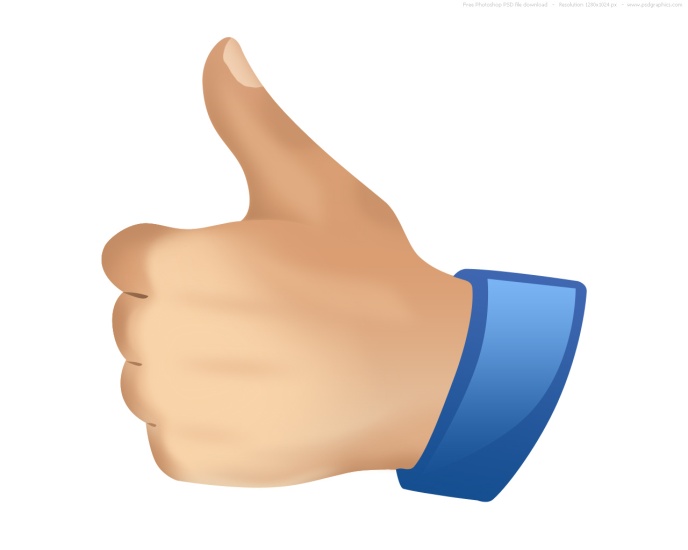 The large dinosaur walked through the meadow making the ground shake.
[Speaker Notes: Engage the students with the word]
dodging
[Speaker Notes: Contextualize the word- Find it in the text
Say the word together]
dodging
Moving quickly out of the way
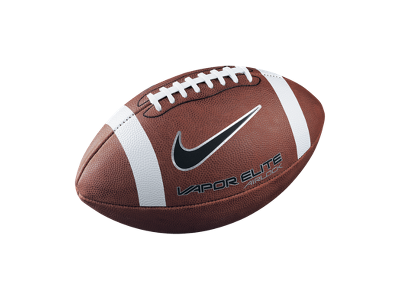 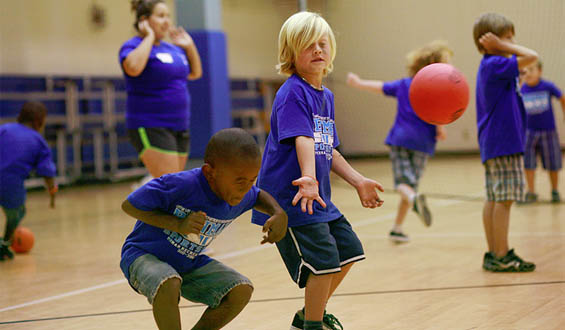 Touch the football to see a video of 
a football player dodging tackles.
Be sure to watch number 44.
[Speaker Notes: Give student friendly definition
Use the word in other contexts]
What would you look like if you were dodging a ball that someone threw at you.
If a book came flying through the air towards your face, would you dodge?
[Speaker Notes: Engage the students with the word]
Who can use all 3 words in a sentence?
evenly
tramping
dodging
[Speaker Notes: Read all three words and see if you can use them in one sentence.]
Draw a picture to show you know what these words mean.
evenly
tramping
dodging
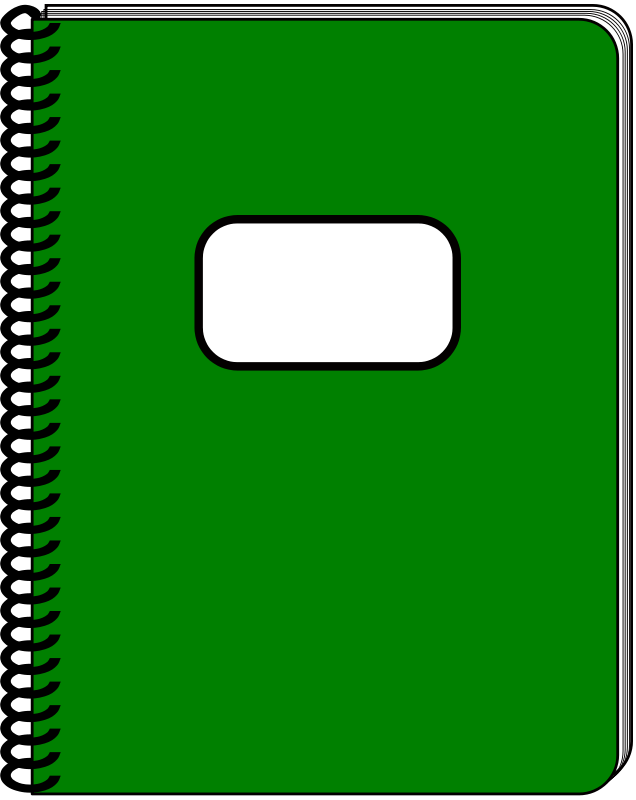 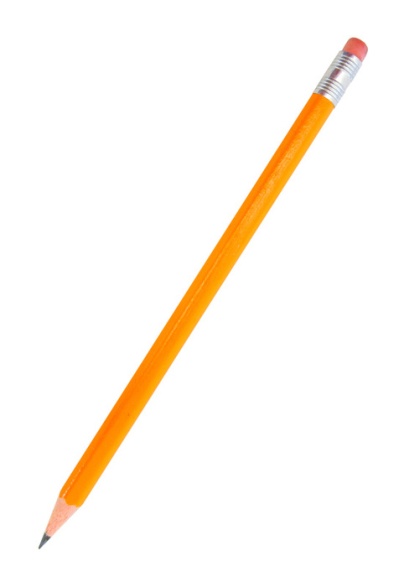 [Speaker Notes: Application-
Students need an opportunity to use the words they just learned from the text.]
I can use words I learn from a text.
[Speaker Notes: Goal- 
Revisit the Goal]